Piers SR, Zeppenfeld K
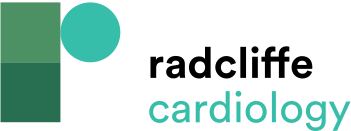 Figure 6: Multidetector Computed Tomography-derived Wall Thinning Areas and the Electroanatomical Substrate in a Patient with Non-ischaemic Dilated Cardiomyopathy
Citation: Arrhythmia & Electrophysiology Review 2013;2(2):128-34
https://doi.org/10.15420/aer.2013.2.2.128
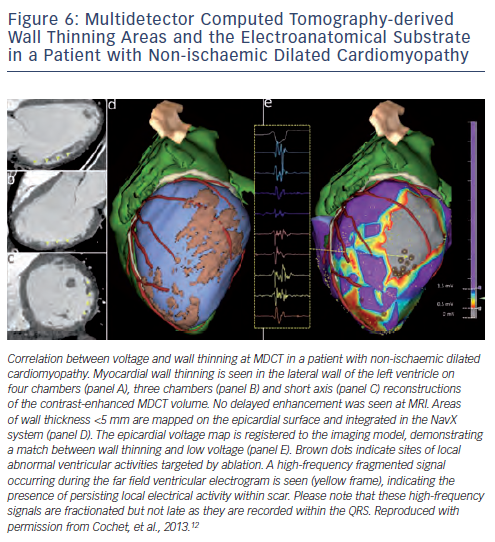